Pozdrav žákům II.
III. Třída
Ahoj děti,
Týden nám utekl jako voda a máme tu zase
pondělí.
Jsem ráda, že většina z Vás mi posílá
vypracované domácí úkoly i fotografie. Mám 
velikou radost, jak vzorně a zodpovědně je
plníte.
Novinky z minulého týdne:
Ve čtvrtek 26. 3. jsme mohly s Katkou a Ivou
navštívit školu a chvíli tam pracovat. Dobrá zpráva – škola
stále  stojí. Bez Vás je však moc smutná a tichá.
Vyfotila jsem Vám alespoň nástěnky, které jsme 
vyzdobily Vašimi výroky.
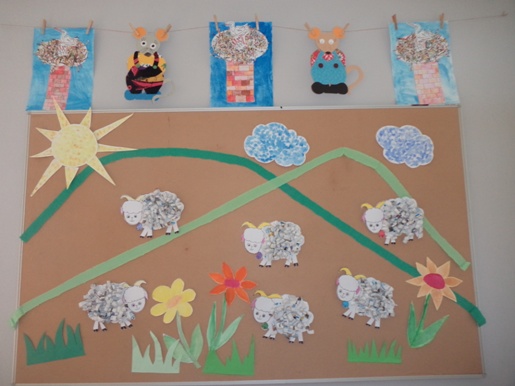 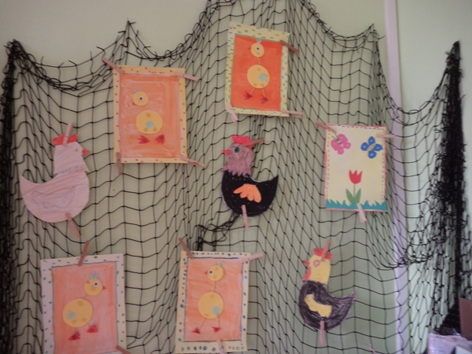 Paní asistentky katka a iva
Vás moc a moc pozdravují,vzpomínají na Vás 
a těší se, až se sejdeme. 
                         Mějte se
                         krásně,
                         buďte zdraví.
                         Vaše třídní 
                         učitelka Hana Kohoutová
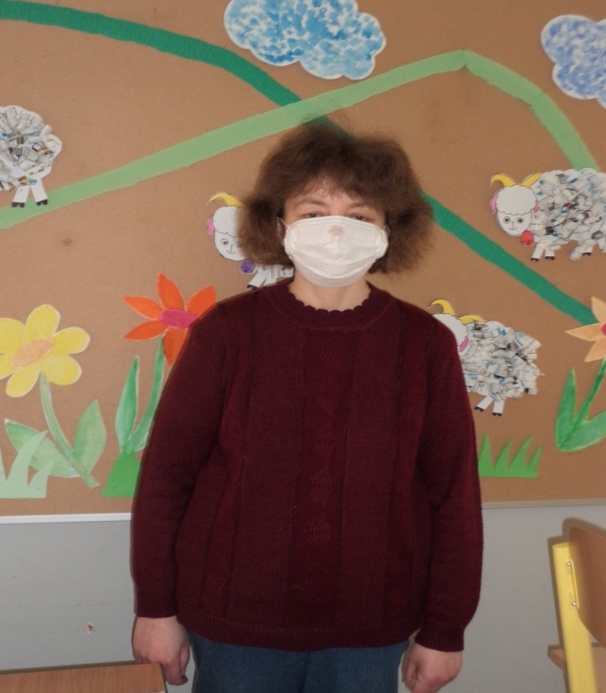 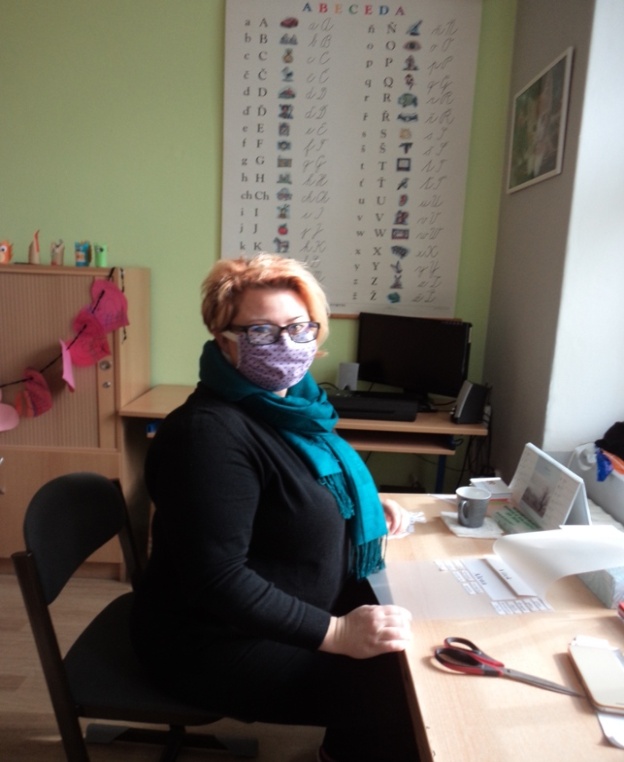